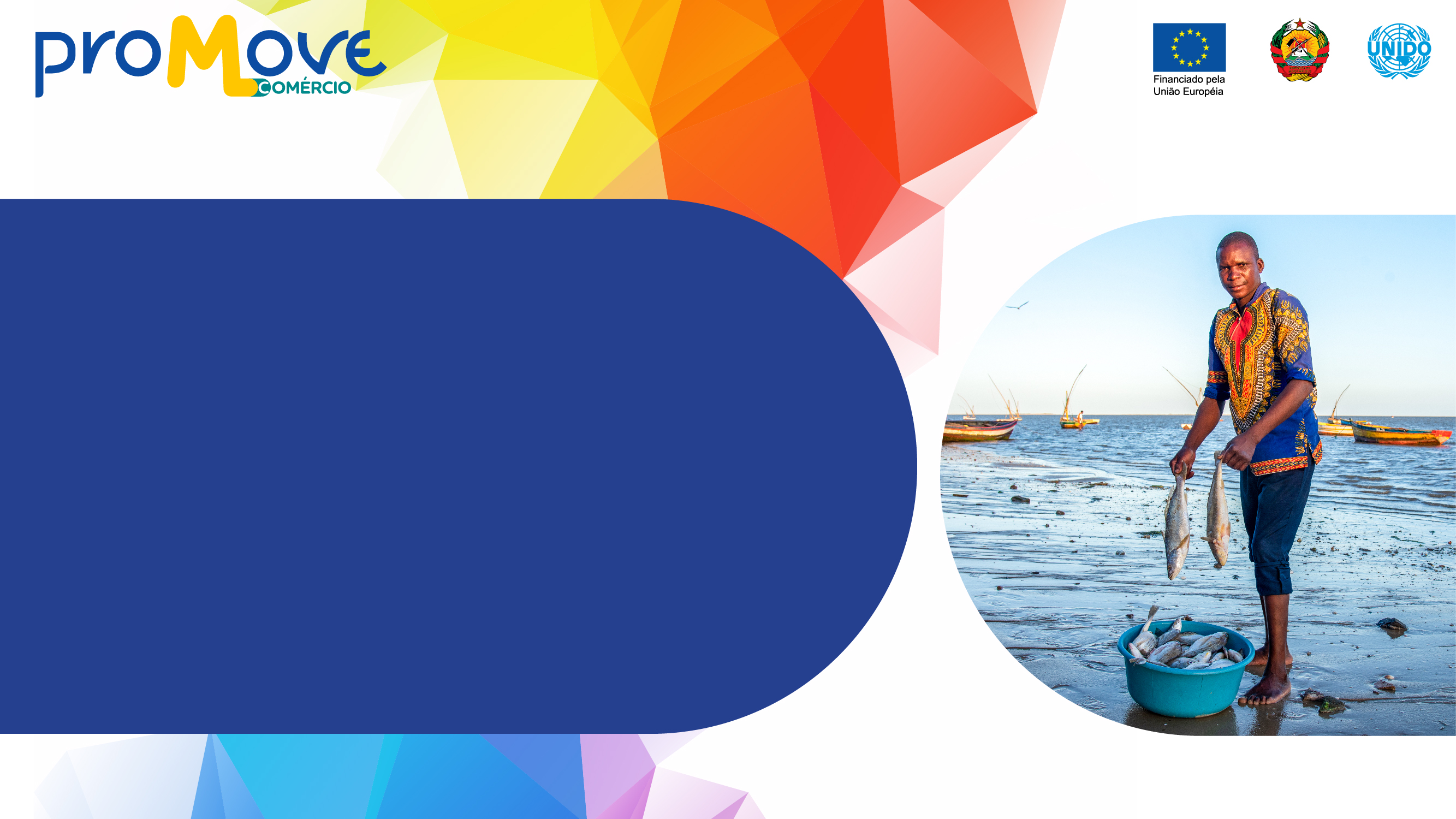 PROMOVE Comércio
Mozambique
BUILDING COMPETITIVENESS FOR EXPORTS
Training on Regulatory Impact Assessment
Aug 26 -27 and Aug 29, 2024

Siglinde KaiserUnited Nations Industrial Development Organization (UNIDO)
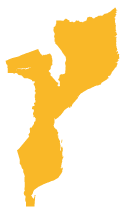 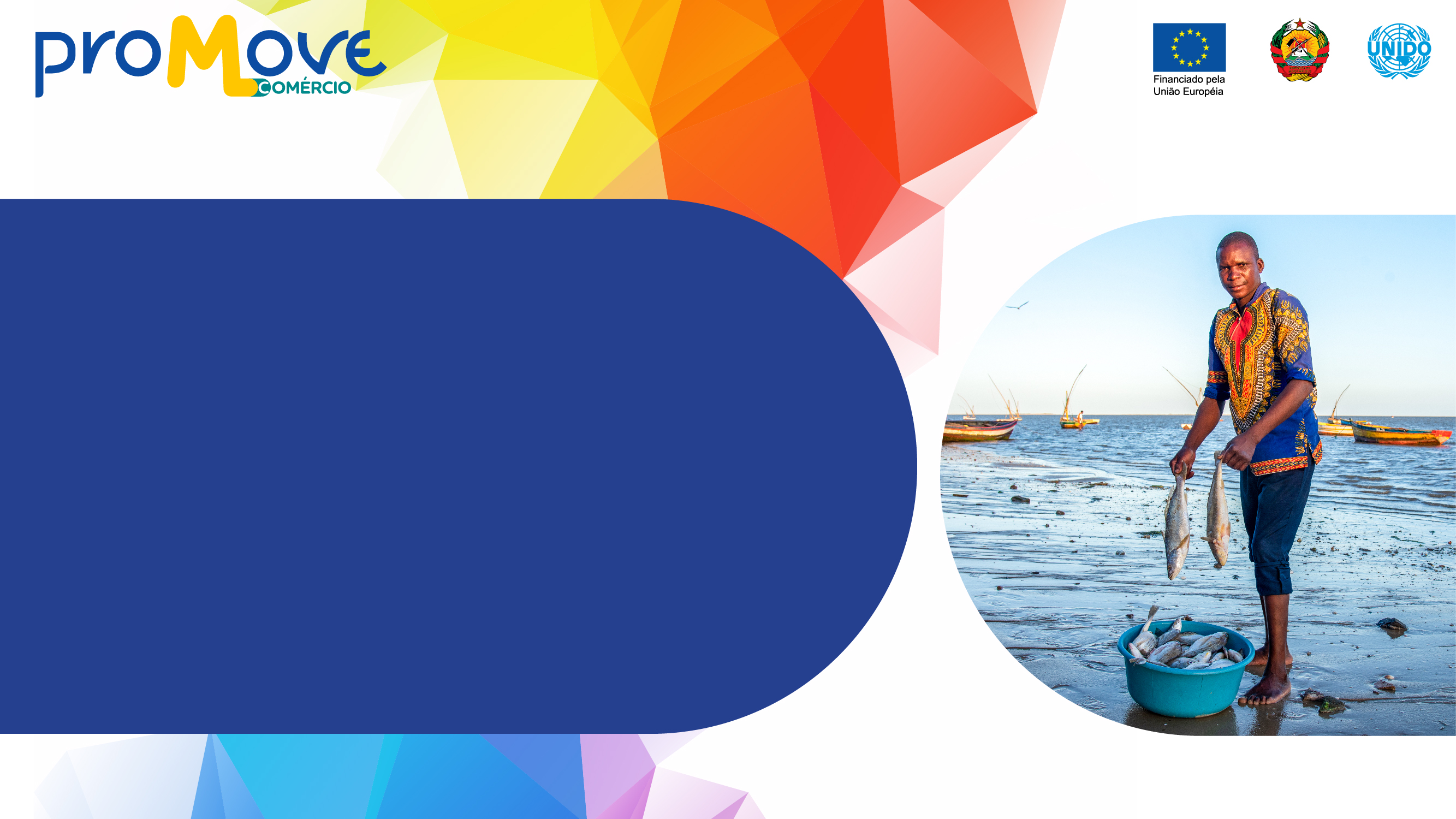 PROMOVE Comércio
Moçambique
DESENVOLVIMENTO DA COMPETITIVIDADE PARA EXPORTAÇÕES
Formação sobre avaliação de impacto regulatório
26 a 27 de agosto e 29 de agosto de 2024

Siglinde KaiserOrganização das Nações Unidas para o Desenvolvimento Industrial (UNIDO)
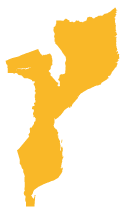 Iniciando o processo de RIA
[Speaker Notes: To start RIA, the process must be initiated.]
Plano de ação RIA
Plano de alto nível para iniciar um processo de AIR, incluindo
Uma avaliação “rápida” do problema
Os tipos de autoridades (a serem) envolvidas
Assunto
Plano de gerenciamento para a RIA específica, incluindo custos, tempo e resultados do projeto, como relatórios
Começando com a definição do escopo da AIR e identificando os tipos de resultados que precisam ser abordados para uma análise adequada
Definição dos resultados analíticos, por exemplo
Um problema de qualidade da água → testes de água
Um problema econômico → regressão econômica
Plano de ação da RIA: orçamento de tempo e custo para a execução do processo da RIA
[Speaker Notes: This is most often done by developing first a high-level action plan.

It should include
A "quick" description and assessment of the problem 
The types of authorities (to be) involved
Subject matter 
But also what types of intervention should be assessed.

This is followed by a management or work plan for the specific RIA including project costs, time, and outputs, such as reports
Starting with defining the RIA scope and identifying the types of outputs that need to be addressed for a proper analysis 
Defining the analytical outputs, e.g.
A water quality problem →  water tests
An economic problem → economic regression 

RIA Action plan would also include time and cost budget for executing the RIA process]
Exemplo – Descrição do assunto
EN
[Speaker Notes: This template could be used for setting up a high-level plan, but also for starting the work plan.]
Exemplo - Plano de trabalho
EN
[Speaker Notes: This template can be used to describe the activities to be implemented for RIA, including a schedule, costs, and responsibilities.]